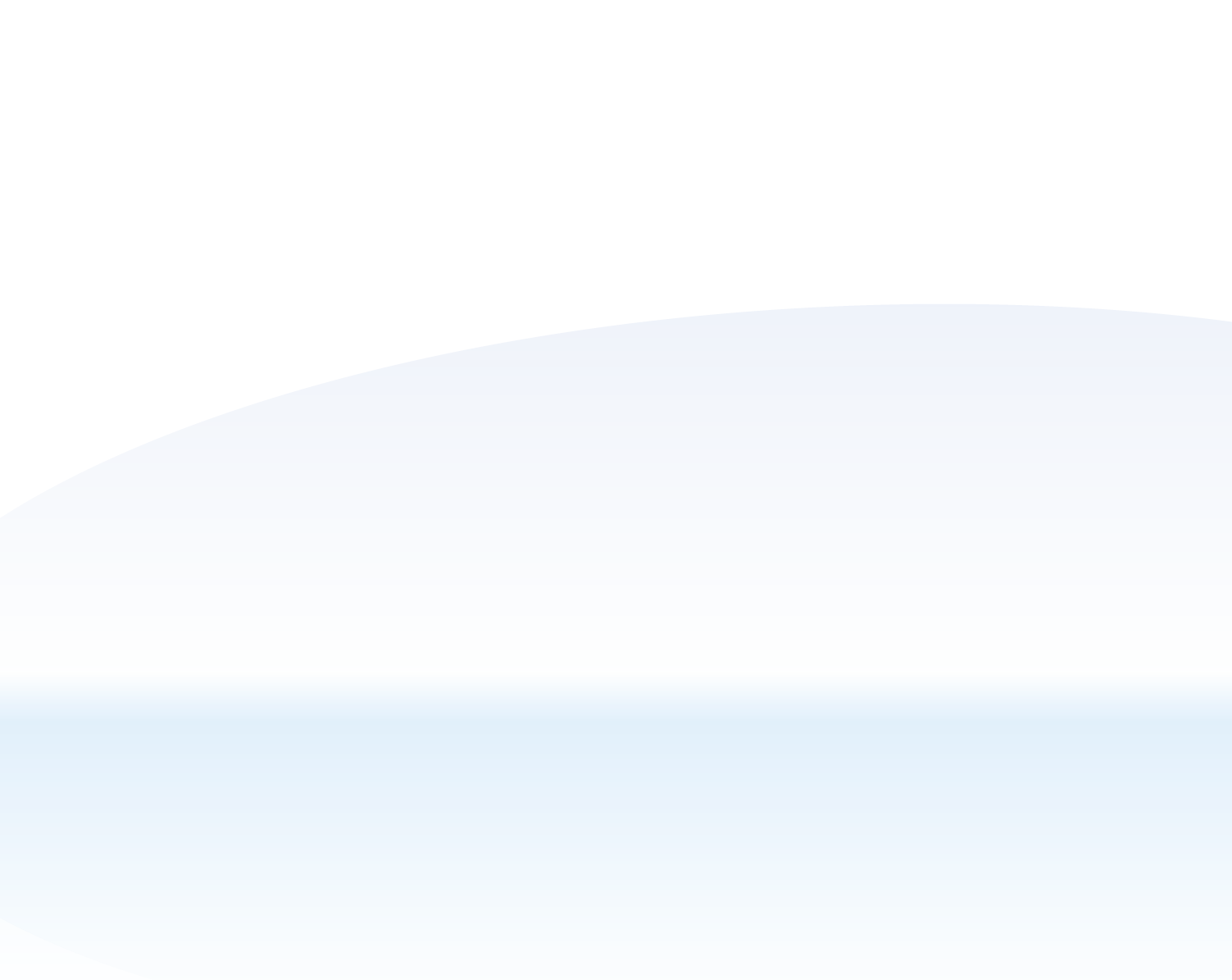 .NET Section
第5回　クラスとか
Copyright 2008 .NET Section All Rights Reserved.
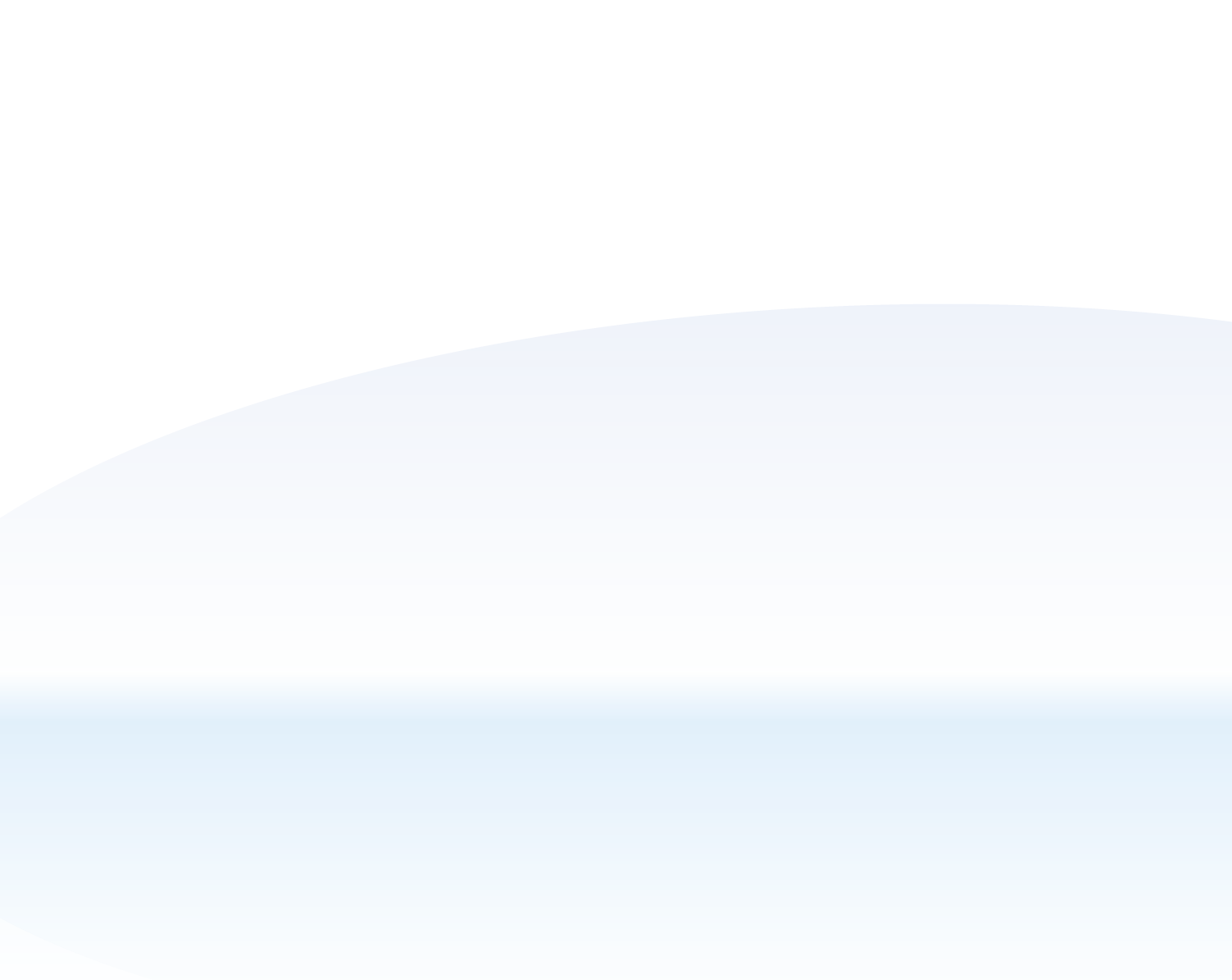 .NET Section
Introduction
前回、メソッドを作った時に、アクセシビリティの説明の時にいった
外部とかについて説明するために、
本日は、クラスについて説明します。

クラスについて
コーディングについて
演習
Copyright 2008 .NET Section All Rights Reserved.
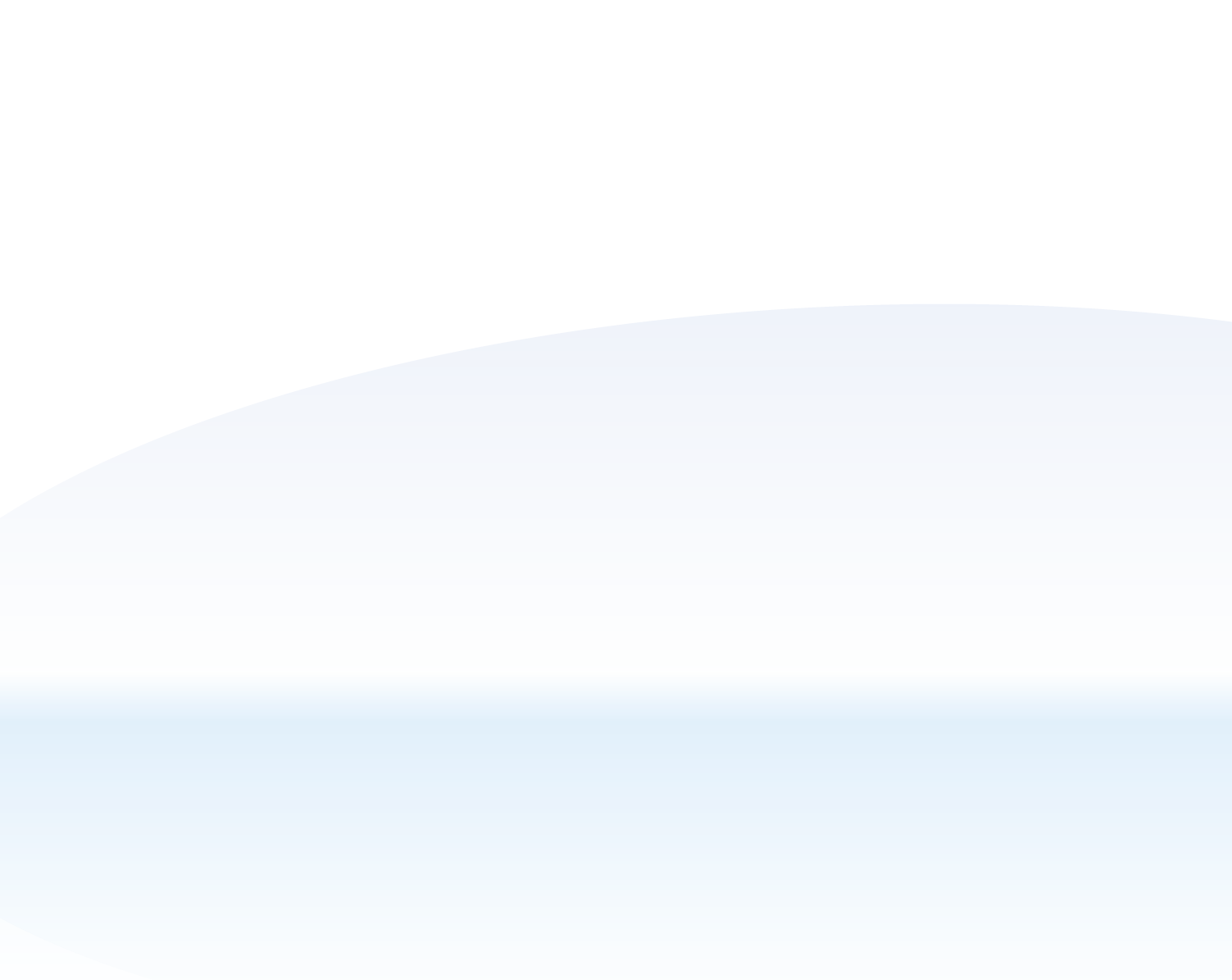 .NET Section
News
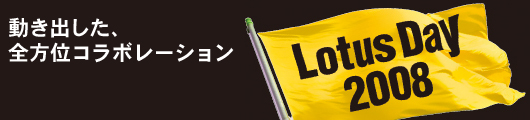 7月15日（火曜日）～16日（水曜日）　LotusDay2008とやらが開催
なんかIBMがLotusのイベントをやるらしいよ。
ということで、暇ならいってみるといいかも。

http://www-06.ibm.com/jp/software/lotus/events/ld2008/
Copyright 2008 .NET Section All Rights Reserved.
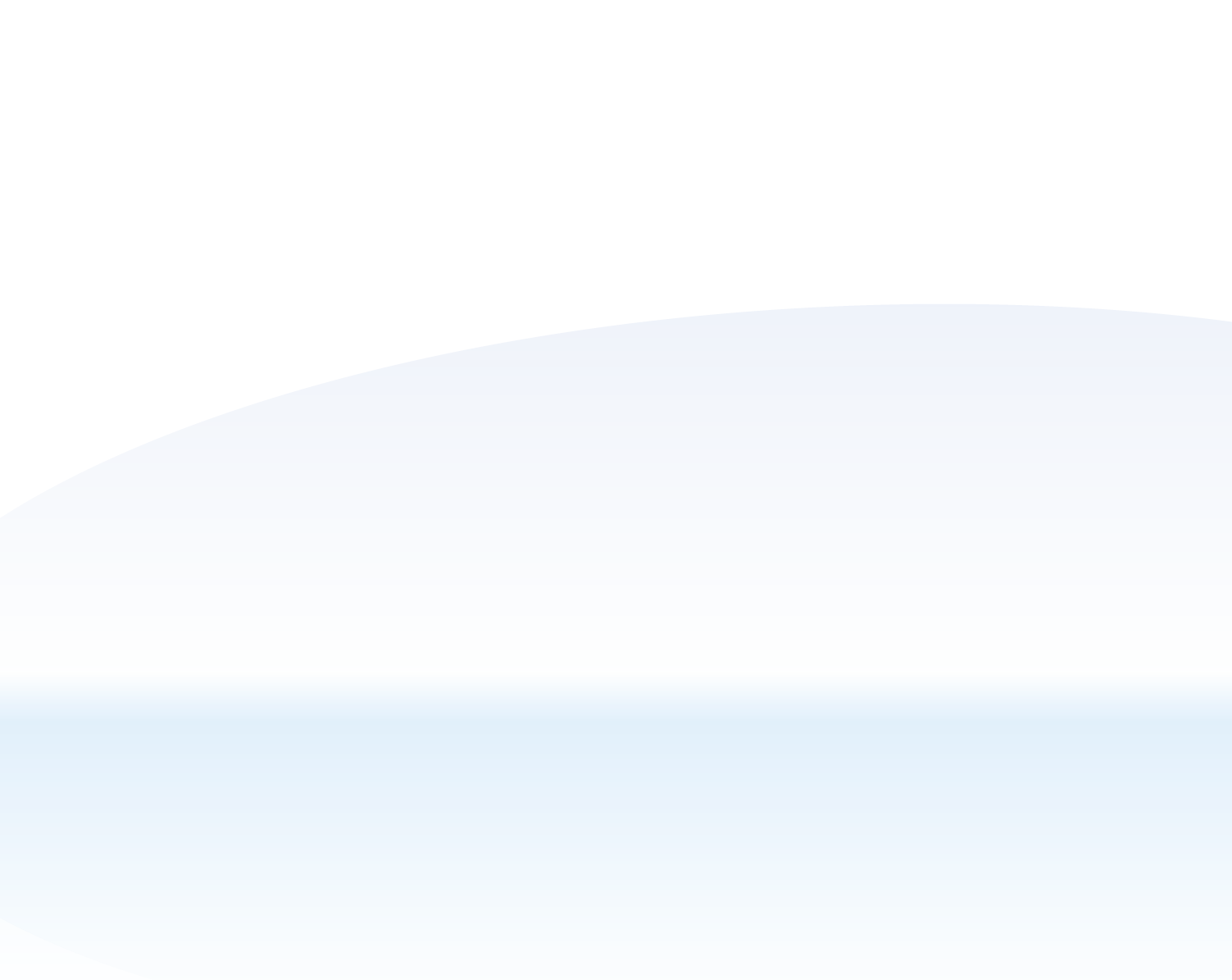 .NET Section
C#　Grammer
Class（クラス）

今まで、作ってきたプログラムのメソッドや変数もすべて
クラスの中で書いてきました。
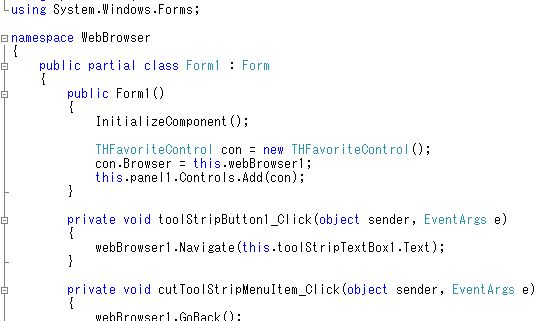 Copyright 2008 .NET Section All Rights Reserved.
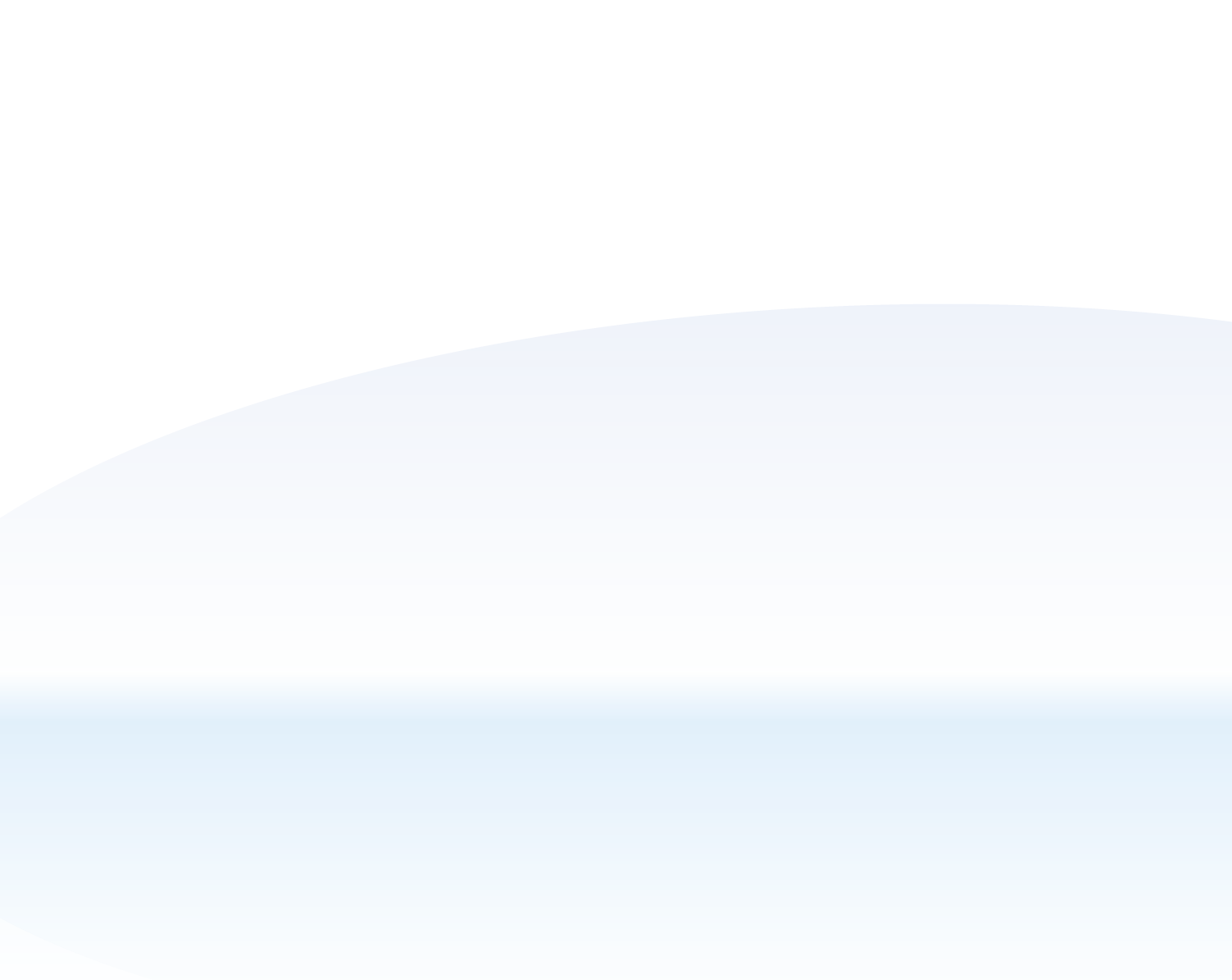 .NET Section
C#　Grammer
Classの書き方

class Test : BaseTest
{ 
	private int x; 
	public int GetX() 
	{
		 return x;
	 }
 } 
アクセシビリティ　class　クラス名　（：継承のクラス）
{
	Memberの実装
}
Copyright 2008 .NET Section All Rights Reserved.
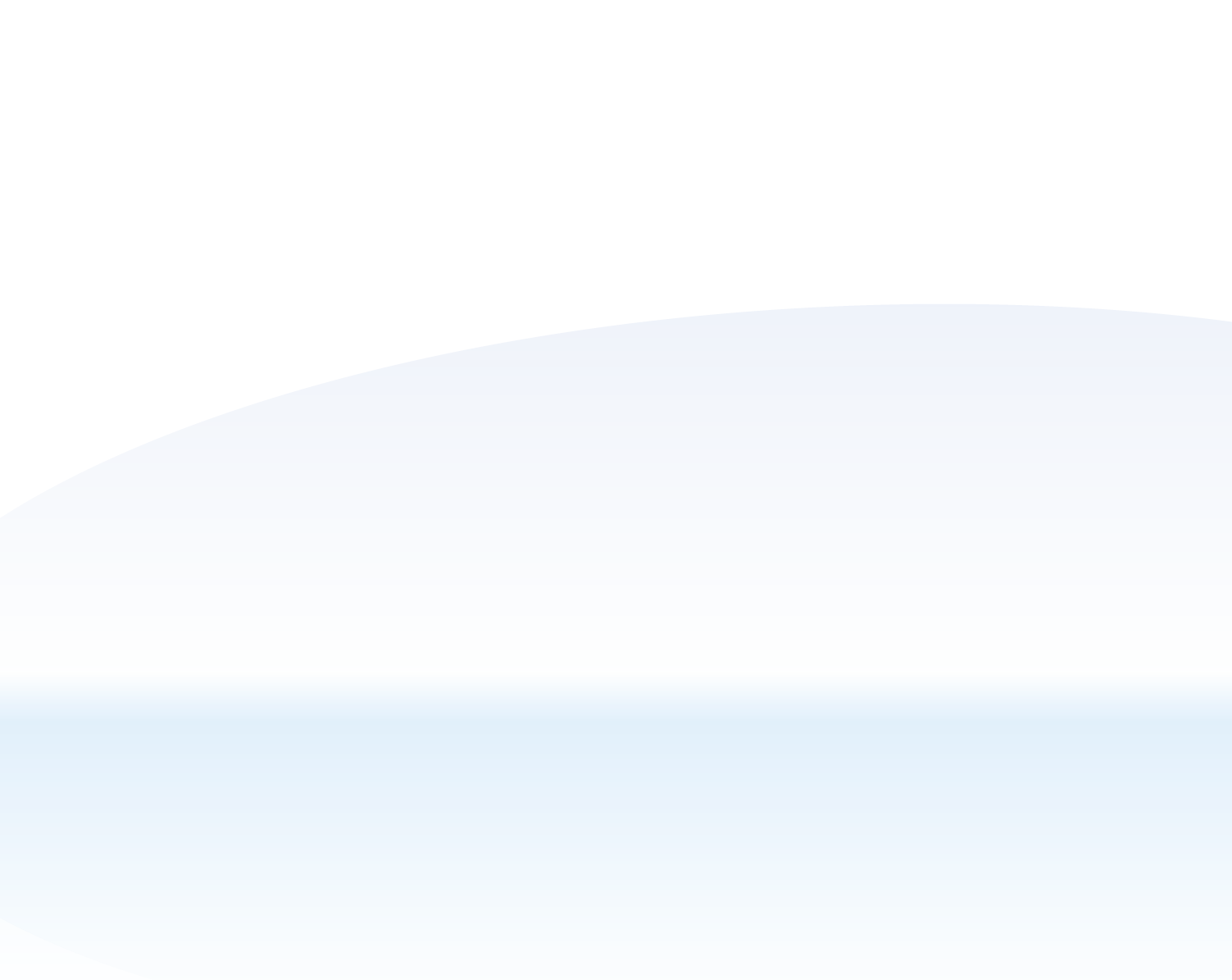 .NET Section
C#　Grammer
継承について

派生ともいいらしい。
継承もとのすべてのメンバーをもってる新しいクラスを作る時に使います。
なんども同じものを実装しなくていいので、手軽です。

親のクラスをbaseClass（ベースクラス）、
子のクラスをsubClass（サブクラス）といいます。

またすべてのクラスの元をたどっていくと、
objectクラスになります。
また、何も宣言してないと勝手にobjectがbaseClassになります。
Copyright 2008 .NET Section All Rights Reserved.
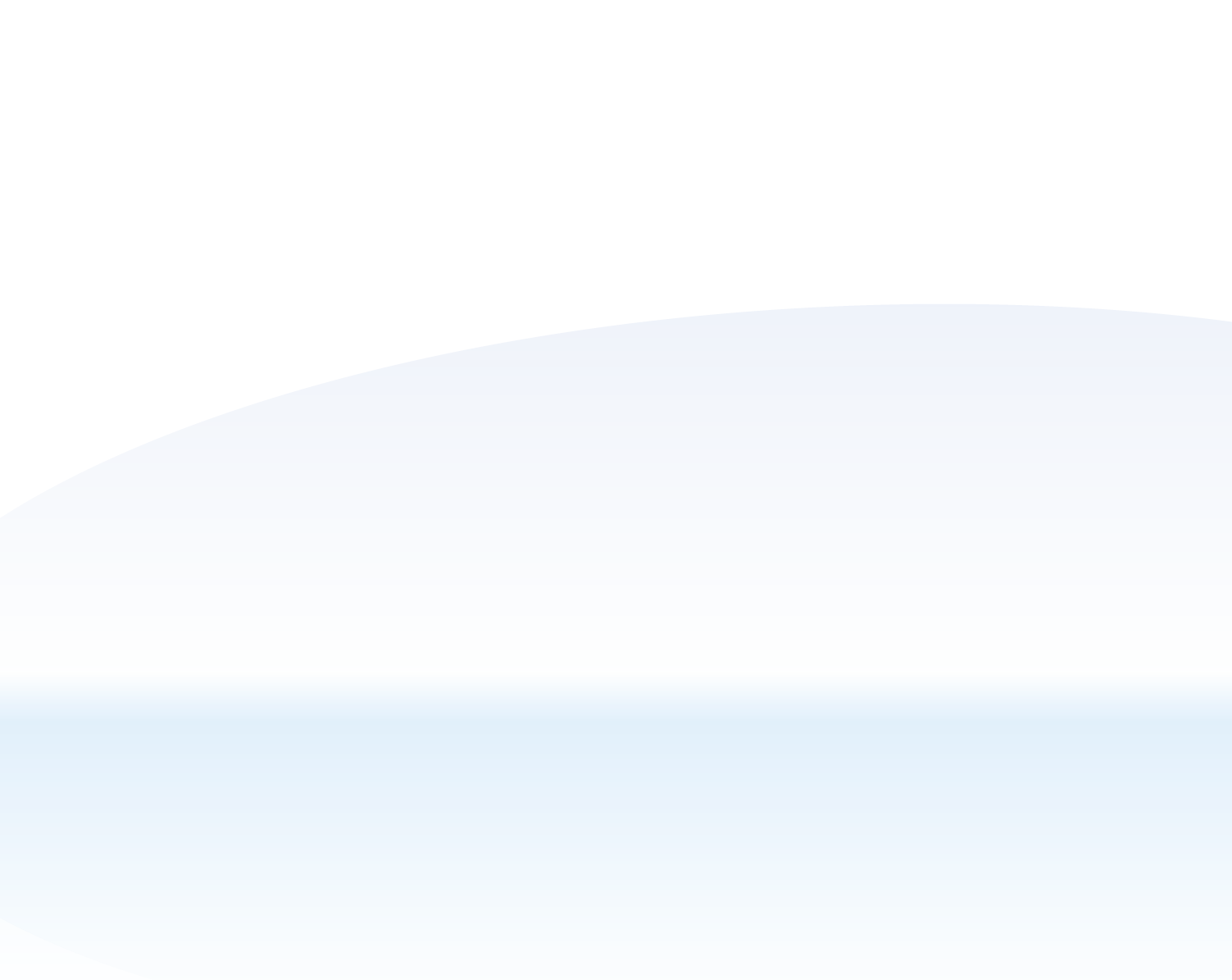 .NET Section
C#　Characteristic
Namespace（ネームスペース）

同じクラス名にしてもだぶらないように、前置きができる。
簡単には、住所みたいなもの？

例：～の、～丁目の～、～さん。

usingとは、毎回、最初から書くのがめんどくさいので、
よく使う場所にたいしては、ショートカットができる。
Copyright 2008 .NET Section All Rights Reserved.
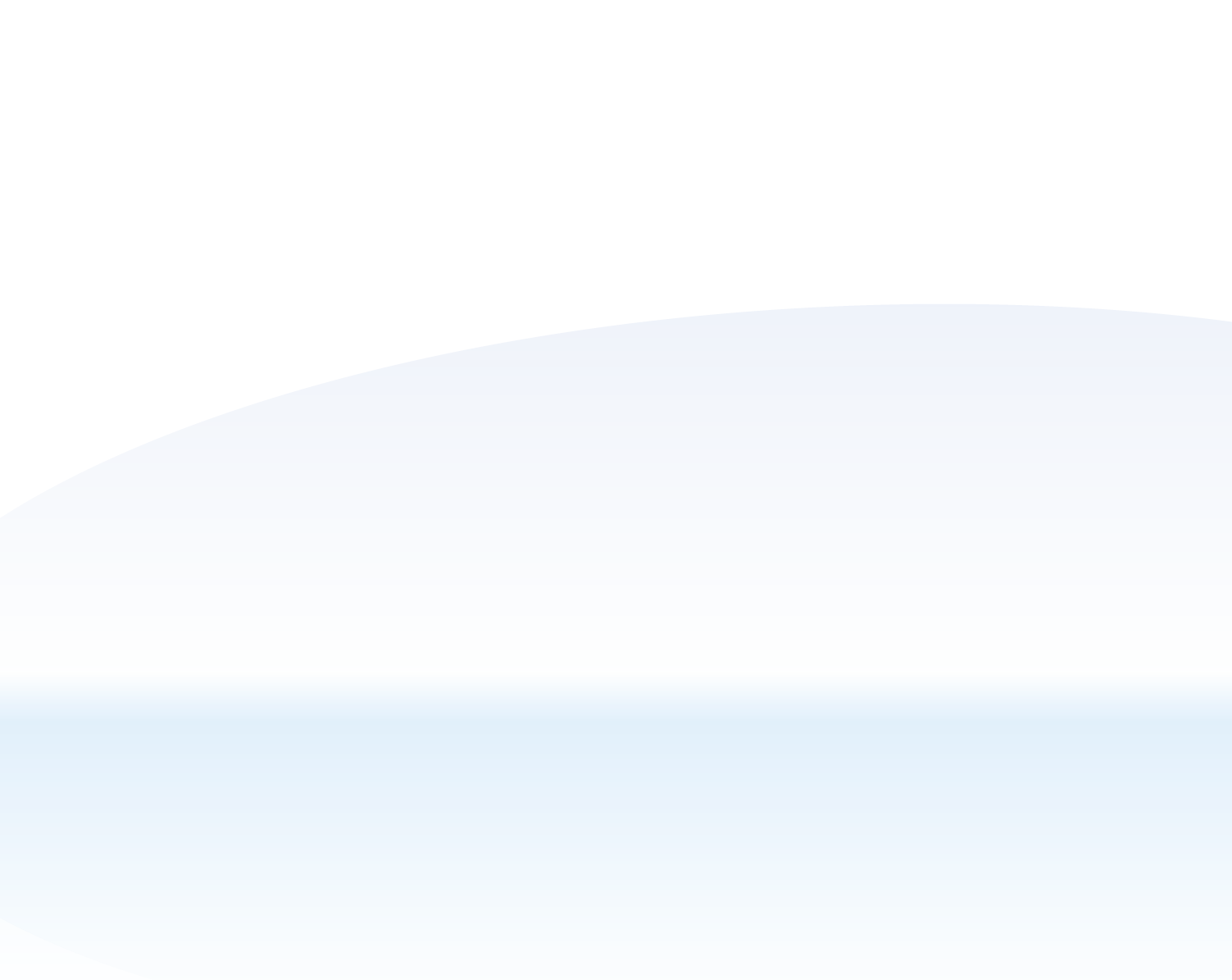 .NET Section
Practice
Copyright 2008 .NET Section All Rights Reserved.
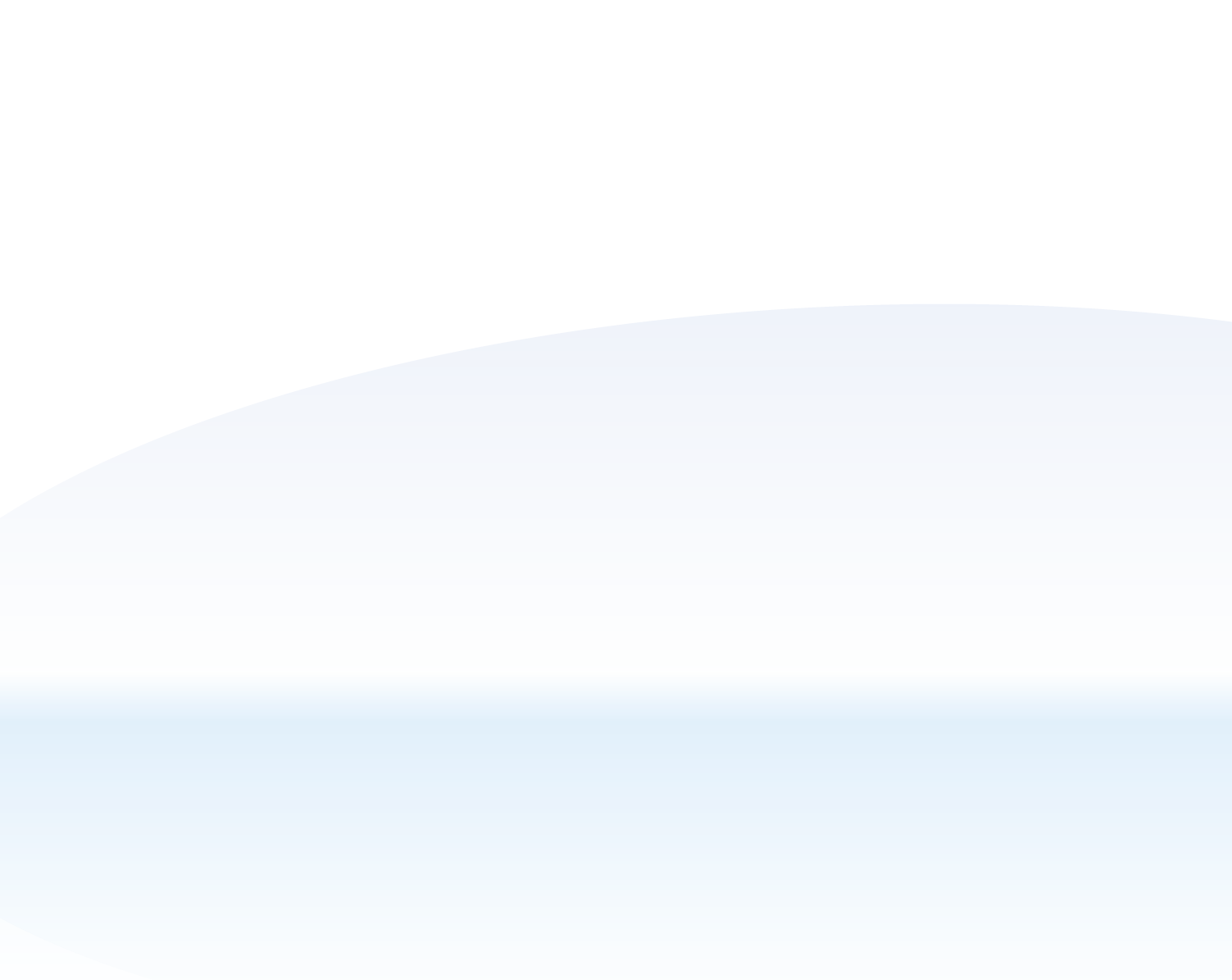 .NET Section
Thank you for attending!
Copyright 2008 .NET Section All Rights Reserved.